COP Face to Face
Learning from COVID-19. How COVID-19 Social Protection Shock Response Interventions Have Been Integrated into National Policies
June 22nd, 2021
SESSION 2 - Country Experience: Taking lessons from COVID SP response forward

Room 2: USE OF THE NATIONAL INFORMATION SYSTEM AND CHILD GRANT PROGRAMME DURING COVID-19 PANDEMIC

Presentation by Setlaba Phalatsi; NISSA Manager

Moderator: Mr Mawutor Ablo, CoP Steering Committee, Ghana
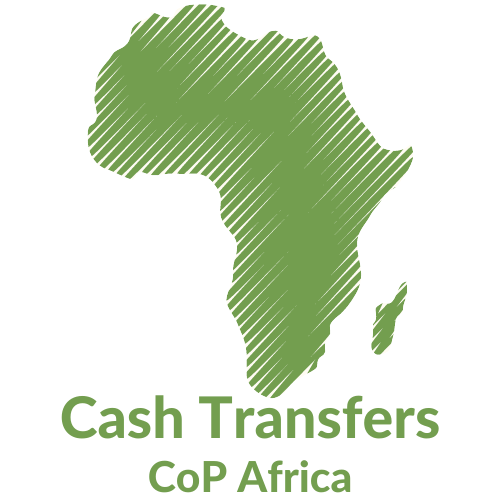 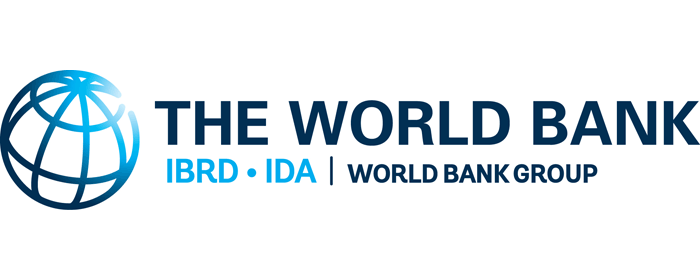 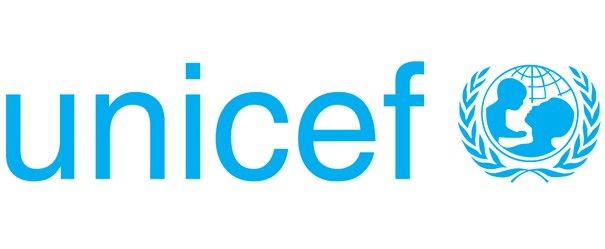 Context – Social Protection Landscape and the Covid-19 Situation
Lesotho susceptible to Climatic Shocks, declining economic, etc
Covid-19 pandemic worsened Humanitarian Situation, Unemployment, Food insecurity
People in Need of Humanitarian Assistance from 508K to 766K; Children are most affected by disasters (321K)
Collaboration on Strengthening Shock Responsive Social Protection; MOSD; DMA; MOAFS, UNICEF; WFP; FAO; etc
Government Coordination through NACOSEC, DMA and Cabinet; Declaration of State of Emergency; Resource Mobilization; Govt, Donors, Business etc
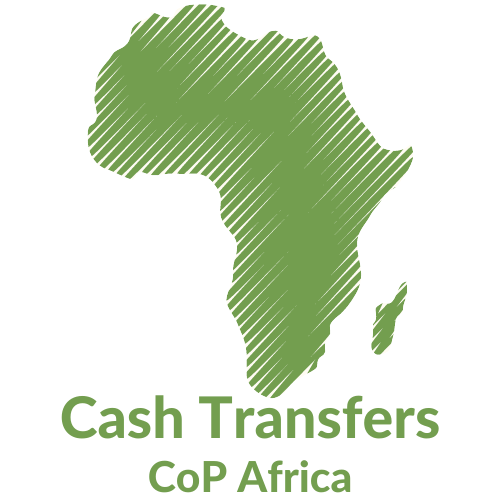 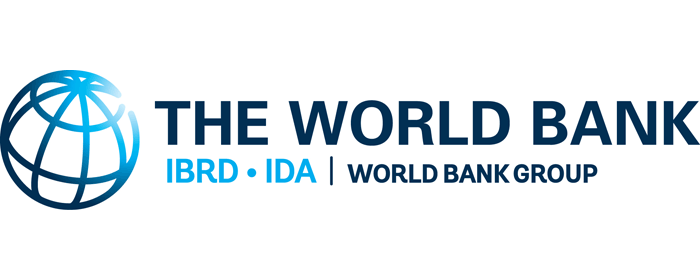 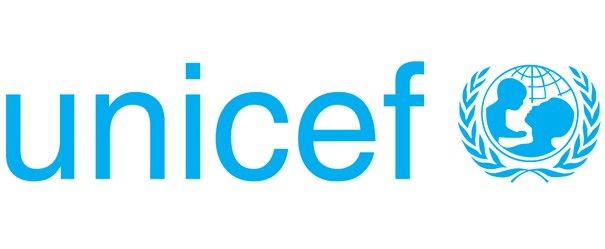 Social Protection Landscape
Policies; Strategies and Frameworks; SA Programa
National Social Protection Strategy
National Policy on Social Development
Integrated Framework
Scalability Framework
NISSA Updating and Decentralization
NISSA Advocacy and Communication Strategy
NISSA Urban Expansion
NSPS Currently under review and development; Life cycle Approach and specific attention to Shocks
 Integrated Framework, Scalability Framework and NISSA Updating specifically deal with institutional arrangements for coordination, EWEA, proposal for scaling up SA programs, financing and ensuring that updated information is available for timely response to socks
NISSA Expansion started in 2017 and on-going to ensure achieve National Coverage; Arrangement are in place to ensure that NISSA data is updated through a fully decentralized and sustainable system
Advocacy and Communication Strategy for NISSA as a tool for SRSP. Provides messages that shud be communicated to ensure all partners use it for targeting
NISSA Expansion to ensure that NISSA achives National Coverage
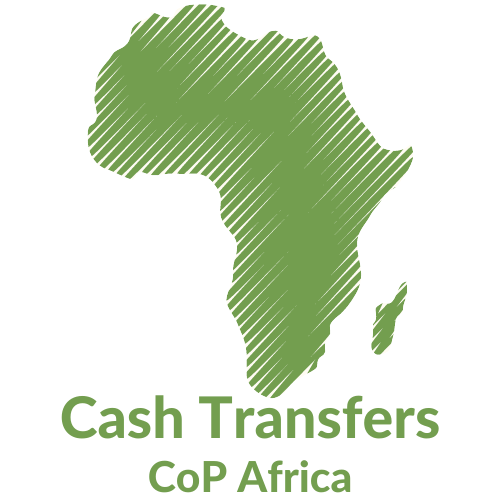 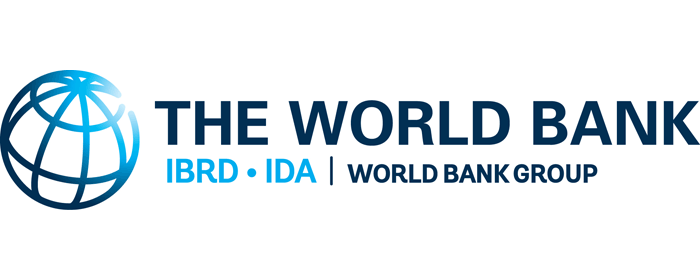 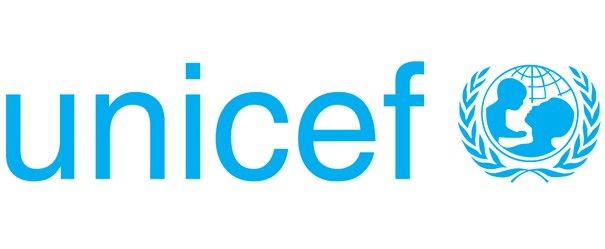 National Information for System for social Assistance (NISSA) and Child Grant Programme (CGP)
CGP is a Social Assistance Programs that targets poorest households caring for OVC with the aim of reducing impacts of HIV/AIDS, Poverty and Food insecurity (also improve retention in school, access to medical facilities etc)
Piloted in 2009: 3 CCs; Now a flagship Govt. program covering over 50,000 HHs in 64 CCs Nationwide
CGP uses NISSA for targeting  and its expansion has been linked with 
Delivers cash quarterly thru CIT, Bank and Mobile Payments
Challenges; 
Covers Rural Councils, Depends mostly on CIT
Quarterly and irregular payments
NISSA is a single integrated Web-based database to identify, compile and store information on vulnerability
It is a single tool for administering and coordinating social assistance programs
Est. in 2010. New methodology addresses challenges such duplication, weak coordination, fragmentation, inclusion/exclusion errors
Methodology adopts Combination of Community Assessment and Proxy-Means Test (Rural)
Status of NISSA; 330,000 HHs Rural (90%), 158,000 (73%) Urban (being finalized)
Currently being linked with National Civil Registry for validation vs births deaths reduction of duplication. NISSA
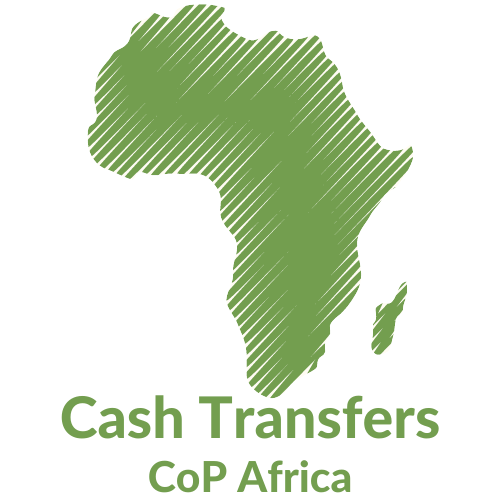 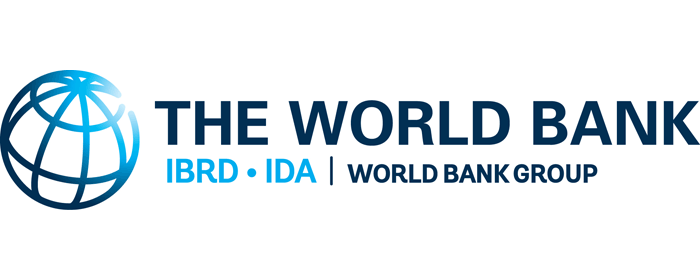 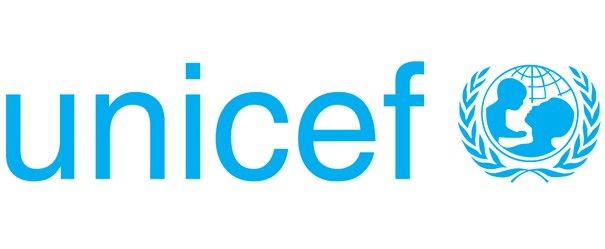 The Covid-19 Pandemic response
Joint Response By Govt. EU, WB, UNICEF, WFP FAO etc
Horizontal and Vertical Expansion of Child Grant Programme
EU (105mil for 56K HH, WB M105mil for 31K Vertical. & 10K Horizontal
Horizontal and Vertical Expansion of Public Assistance 
GOL for 34.5K Elderly 60-69, M15million for Food Parcels for poorest HHs in all Councils
NISSA Used for Targeting of CGP Vertical/horizontal Expansion and Poorest HHs with Elderly 60-69 – 64 CC (Community leaders used in urban
NISSA data requests by partners for targeting (WFP, Red Cross etc
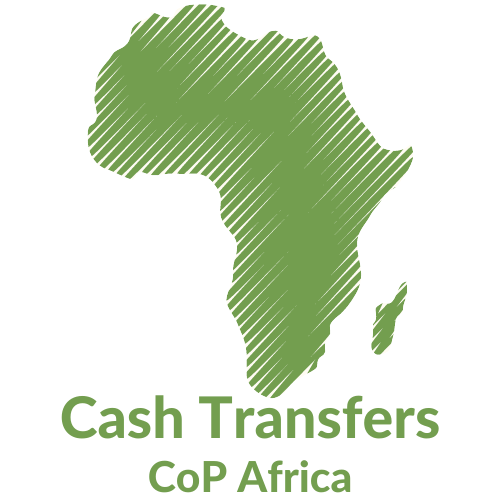 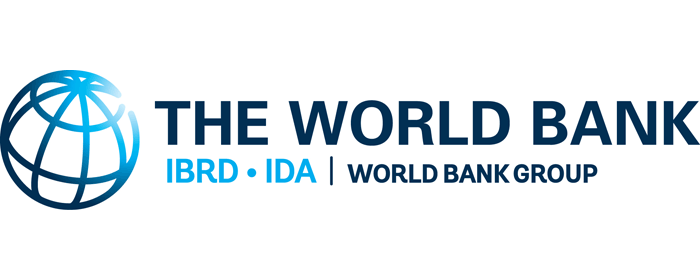 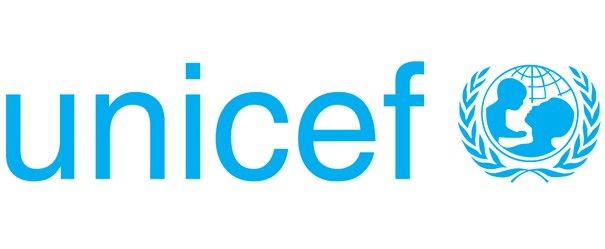 Results and Lessons Learned, Next steps
Lessons Learned/Challenges
NISSA is a very strong tool for harmonized targeting, even during shocks but requires sustainable methodology foot continuous updating – Old data
Strengthening NISSA access protocols and improving NISSA
Delivery of Payments during Shocks was delayed due to Covid-19 movement restrictions. Mobile Payments expansion could have improved delivery. 
Improving access to NISSA Database for SP Partners
Use of other targeting methodologies – Poor validation
Results
Over 50,000 HHs caring for over 150,000 Children provided with top-ups covering 3 quarters.(2 for Draught and 1 for Covid-19
33,000 elderly 60-69 from Poorest HHs provided with Covid-19 relief funds for 3 months
12,741 poorest people provided with PA Top ups for 3 months
Next Steps	1. Capacity Building of NISSA Unit. 2.   NISSA Constant Updating and                             Decentralization    2.   Community Validation   3. Implementation of NISSA Advocacy and Communication Strategy
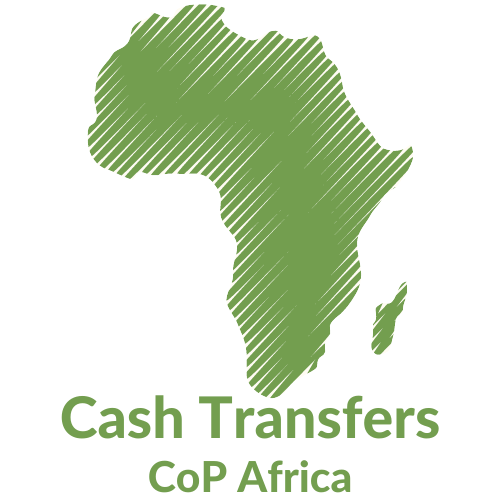 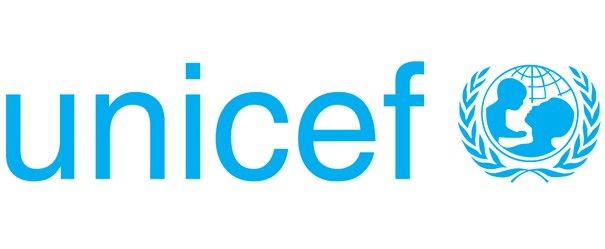 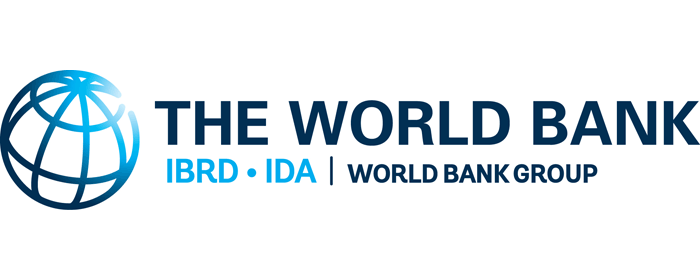 Thank youAny questions?
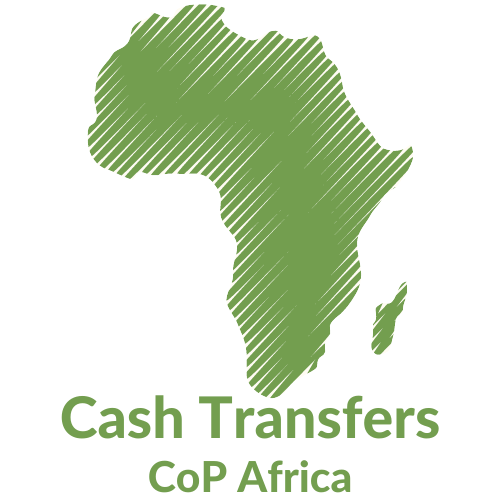 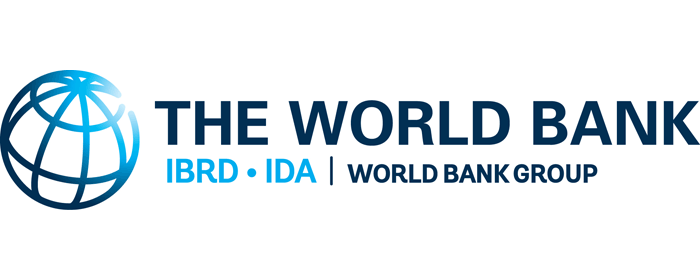 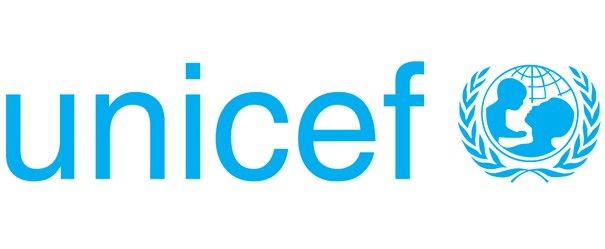